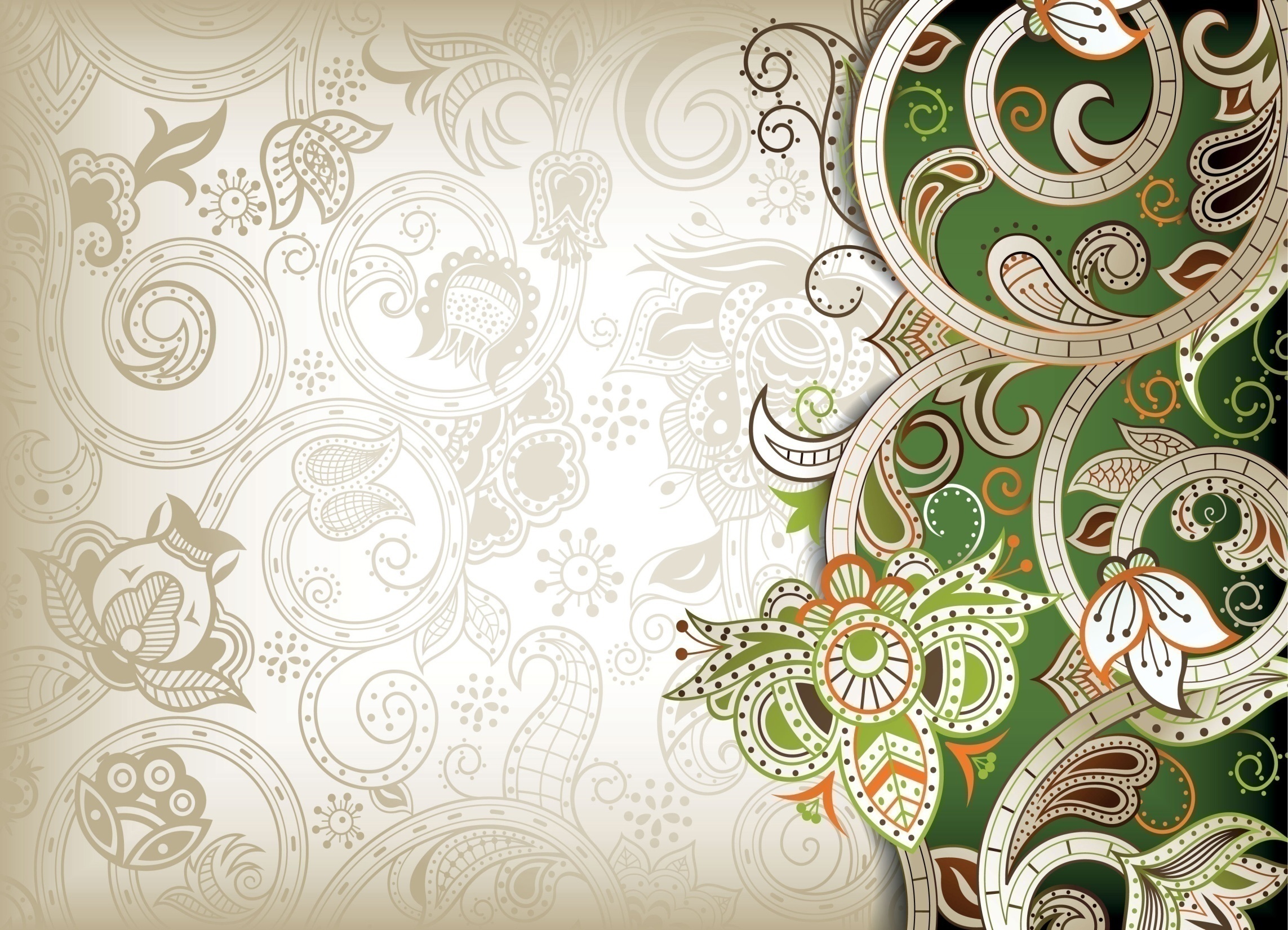 Это – прелестное чувство…
ОНО – это смелость и страх…
Когда – то бывает и грустно, 
Но реже случается так.
ОНО – это счастье и радость, 
Когда на душе так тепло…
И это небесная сладость…
Два сердца как будто одно…
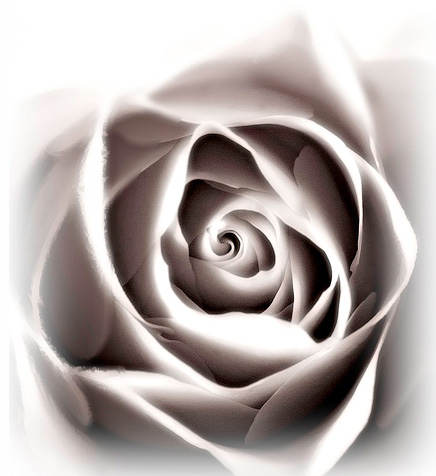 ЛЮБОВЬ…
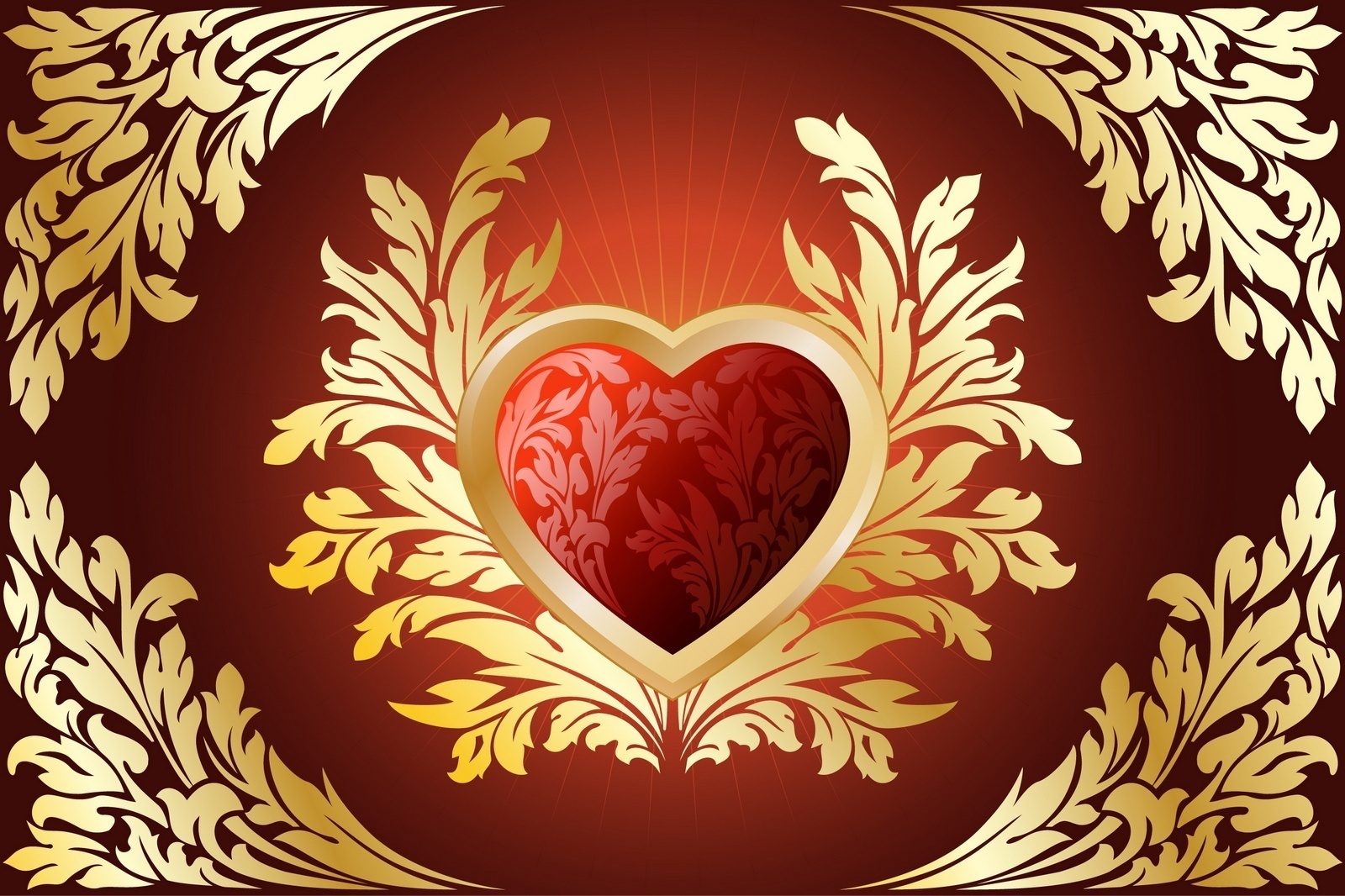 ПОГОВОРИМ О ЛЮБВИ
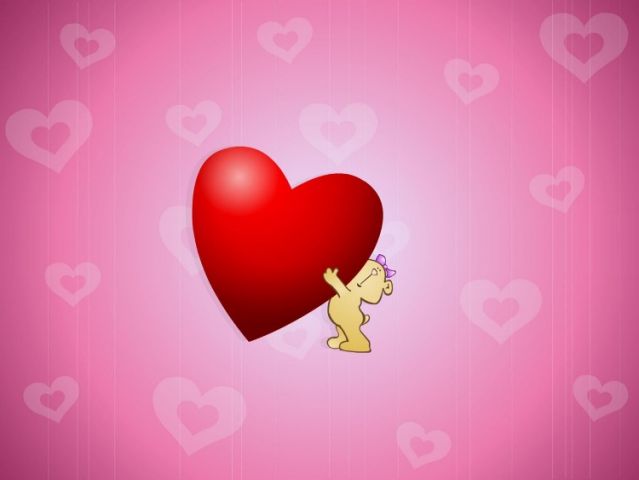 ЧТО ТАКОЕ ЛЮБОВЬ?
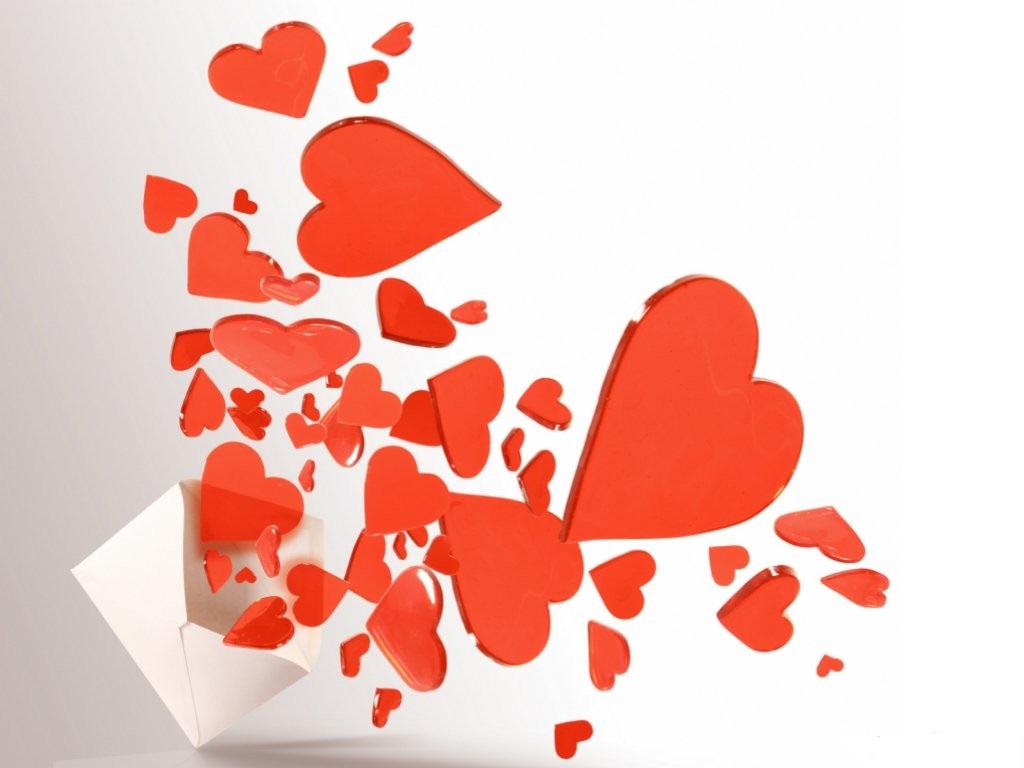 ВАШИАССОЦИАЦИИ
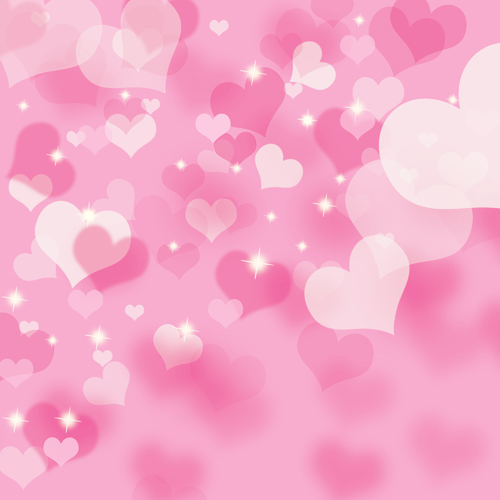 В современной литературеЛЮБОВЬ – это эмоциональное чувство, свойственное человеку, глубокая, самоотверженная  привязанность к другому человеку или объекту, чувство глубокой симпатии.
ЛЮБОВЬ – самое главное чувство на Земле и во всей Вселенной
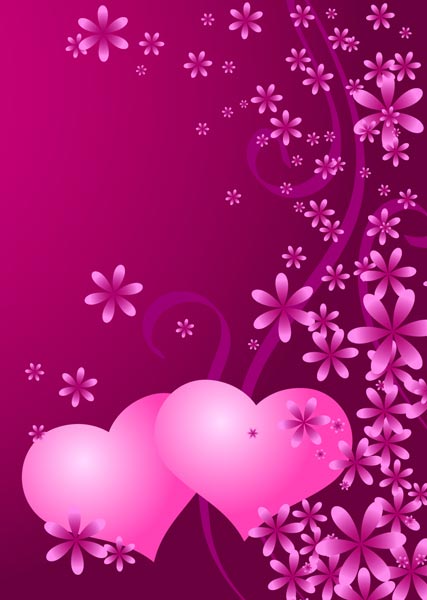 МНОГОЛИКАЯ ЛЮБОВЬ
«Детство начинается с любви к матери. Это самое святое чувство. Если в твоей душе его нет,  значит, когда ты станешь взрослым, не будет у тебя ни любви к другу, ни любви к Родине. Все будет для тебя безразлично, кроме собственного покоя и удобства».
Любовь к родителям
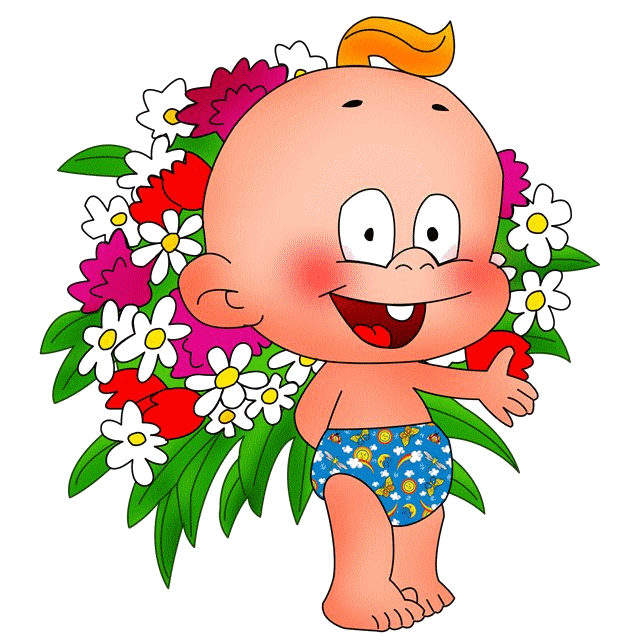 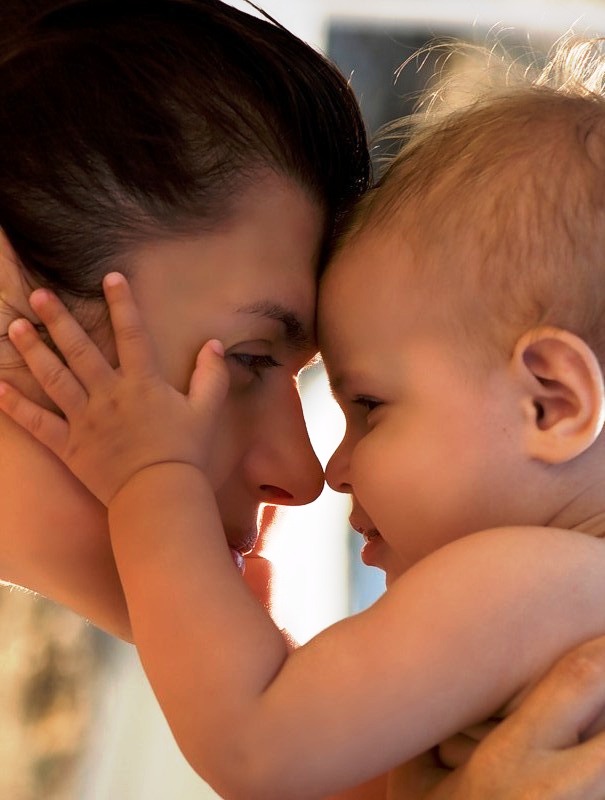 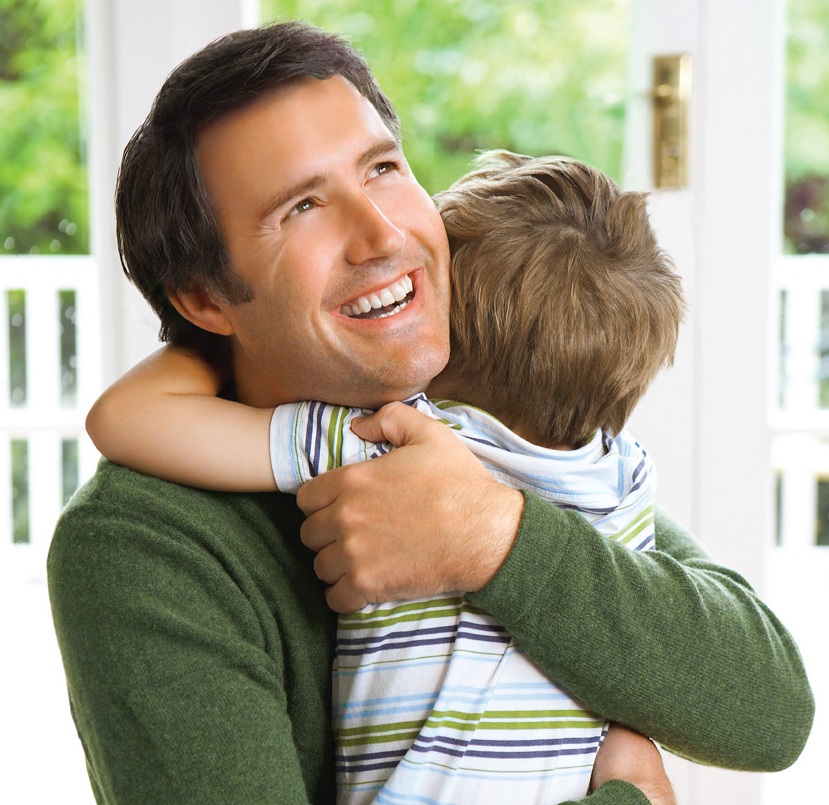 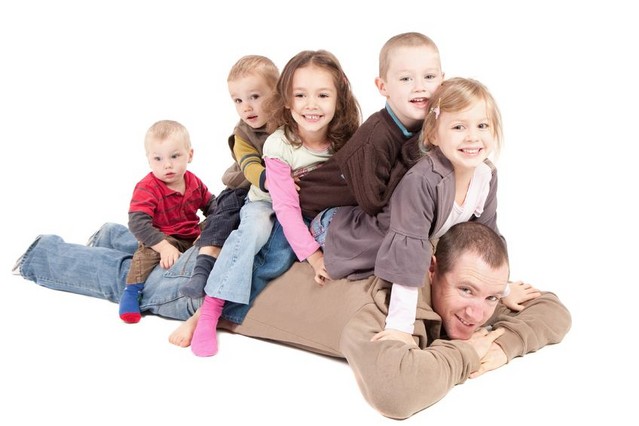 Любовь    к детям
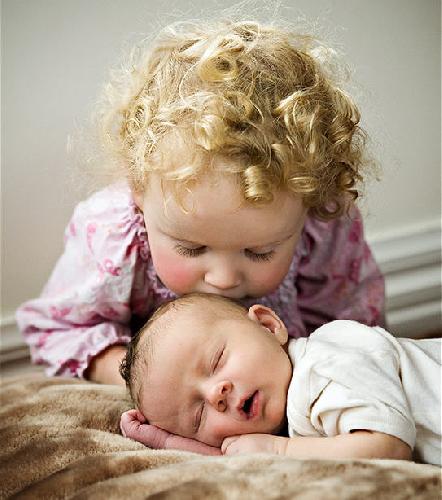 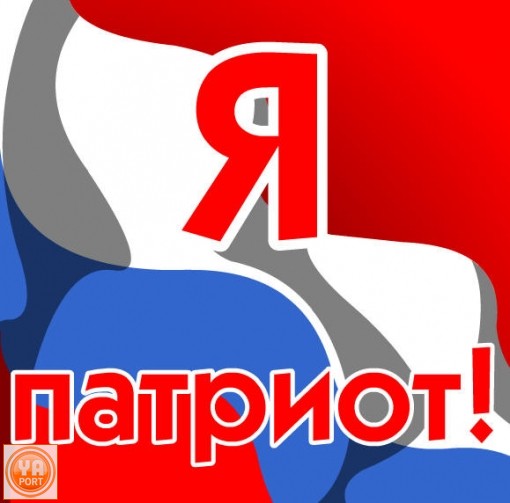 Любовь                                        к Родине
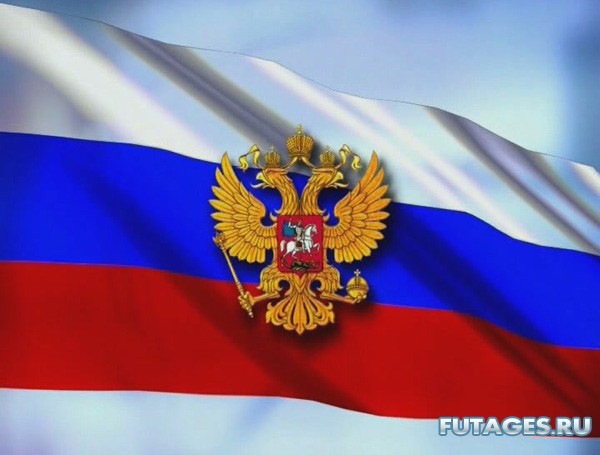 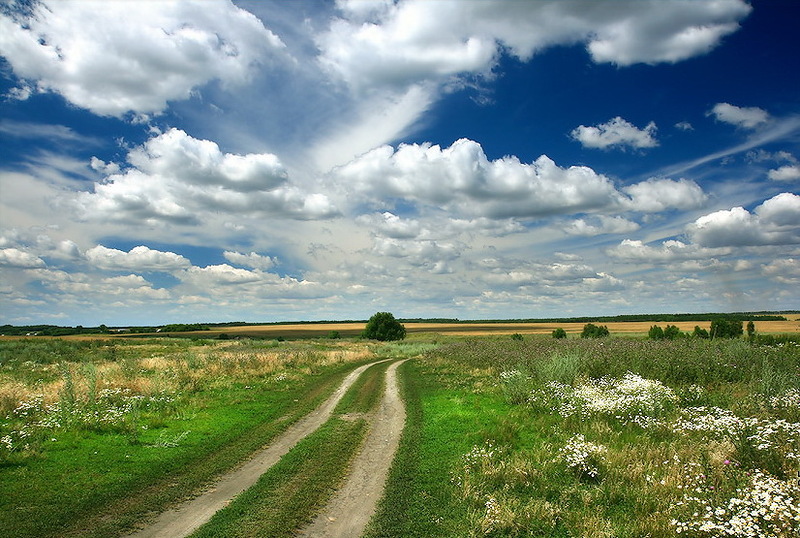 Любовь к родному краю
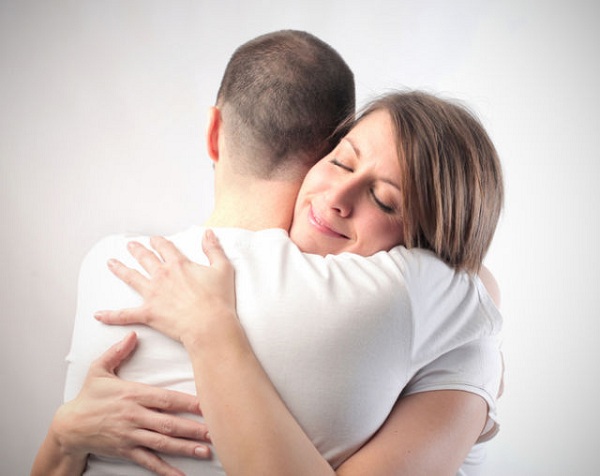 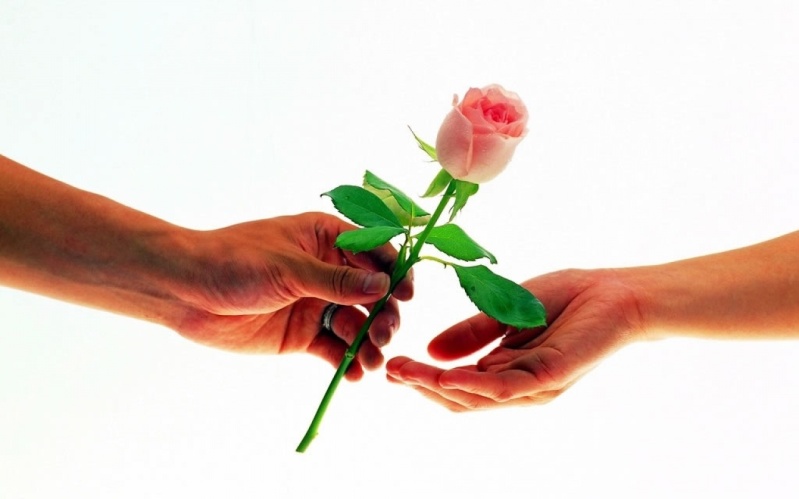 Любовь к единственному человеку
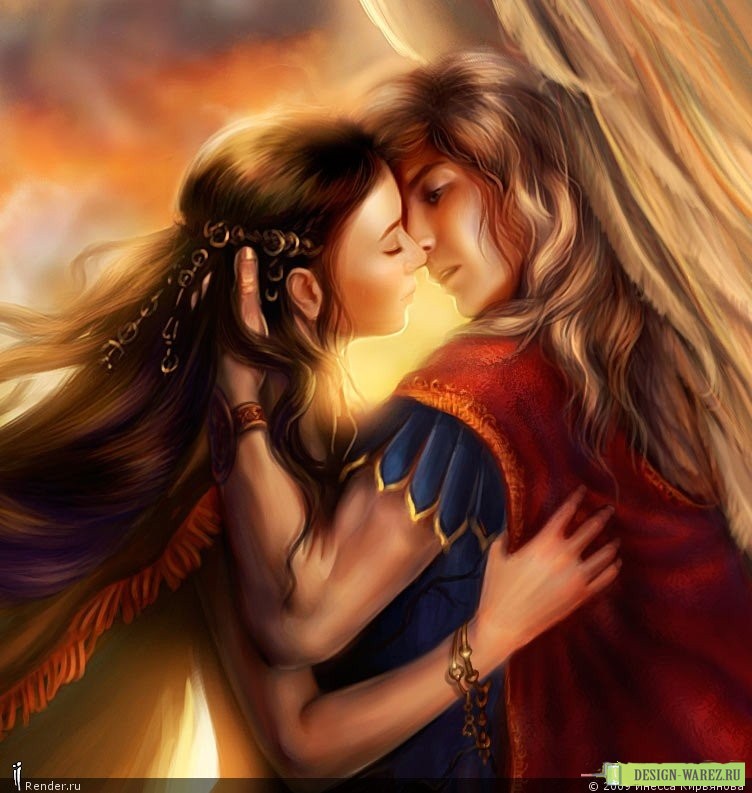 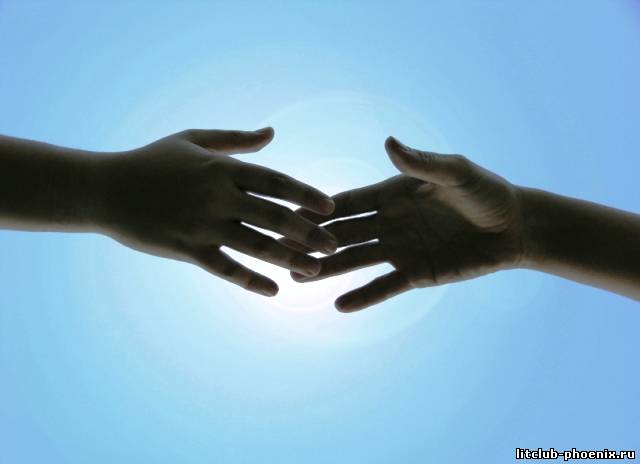 Любовь к отчему дому
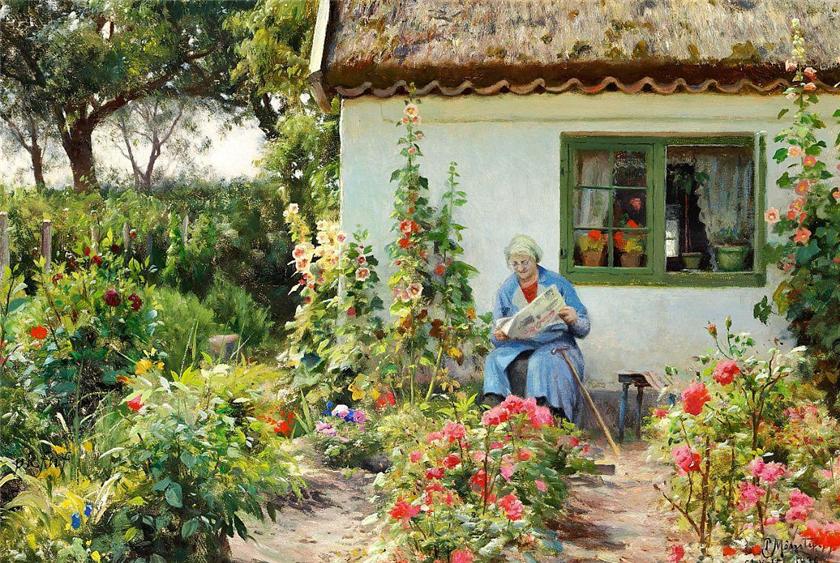 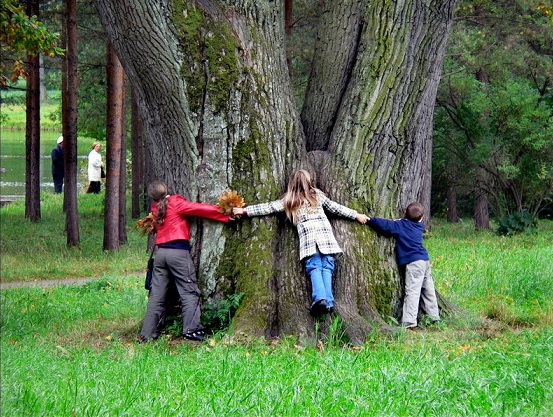 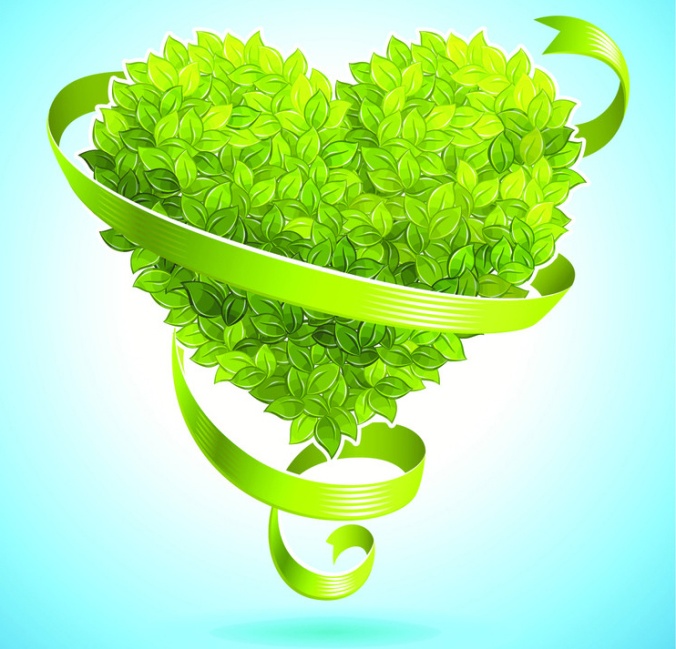 Любовь к природе
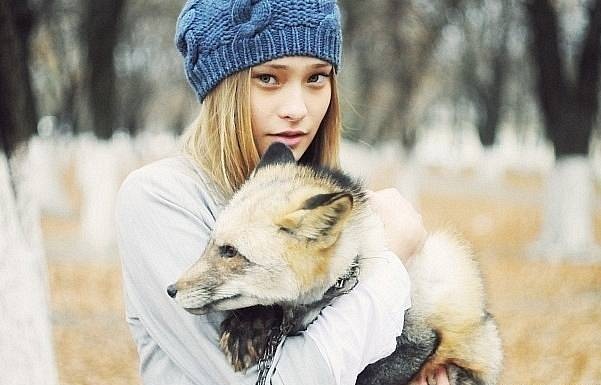 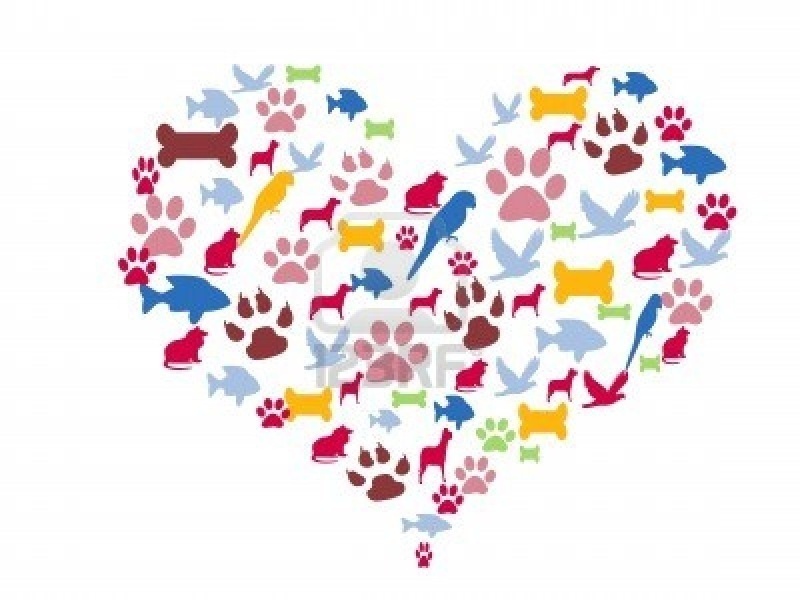 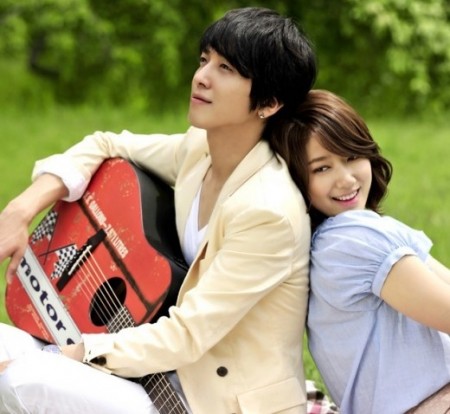 Любовьк музыке
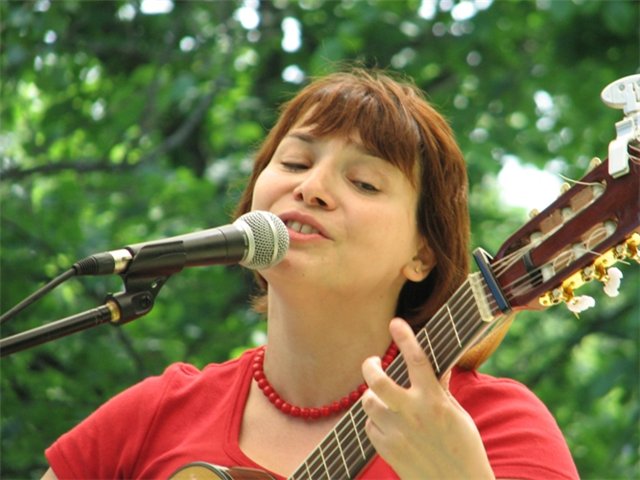 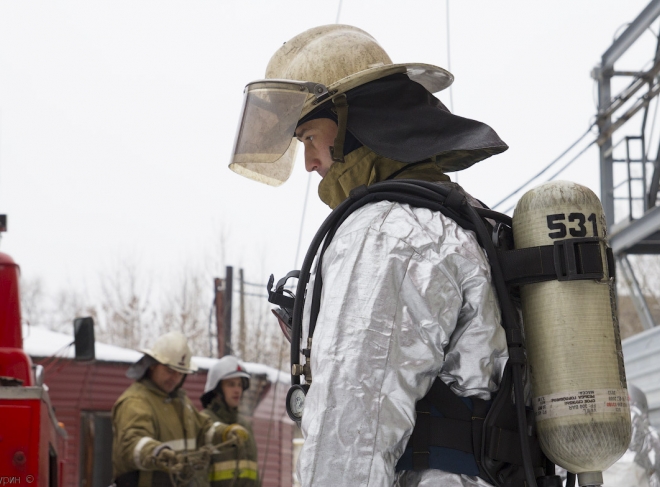 Любовь к своей профессии
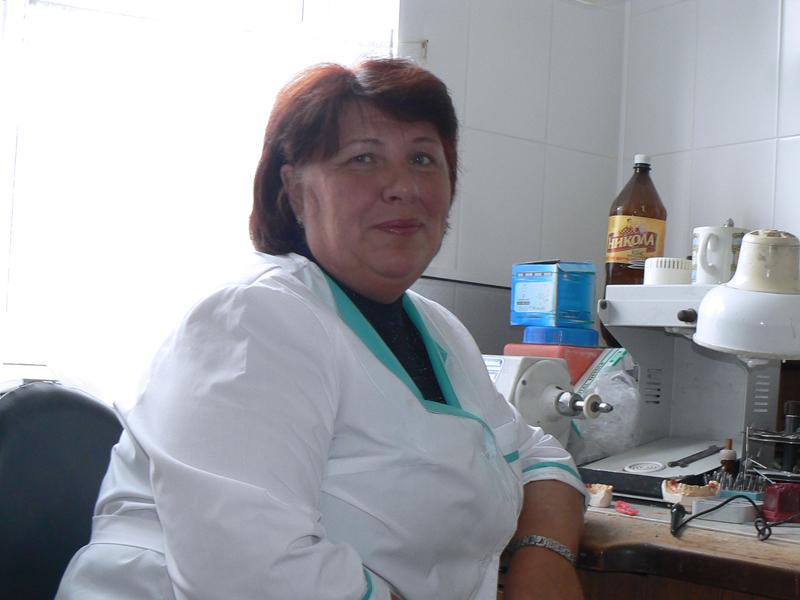 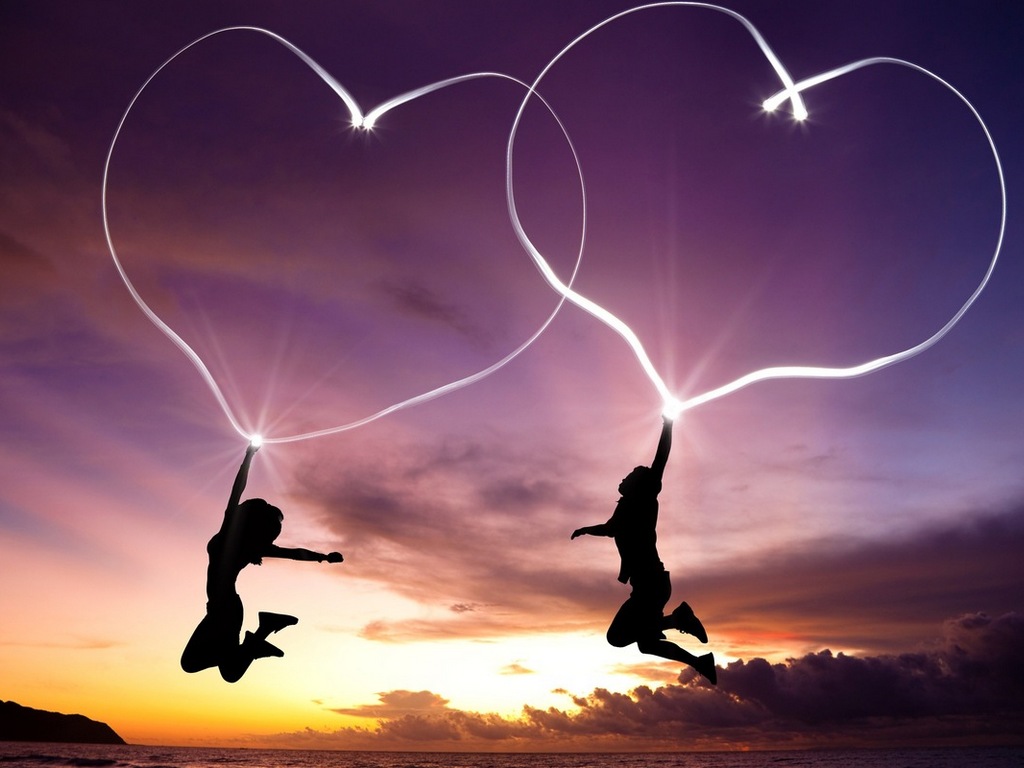 Право человека любить и быть любимым – это бесценный Божий дар. Если мы будем правильно распоряжаться этим светлым даром, мы сможем найти своё место в жизни и быть счастливым.
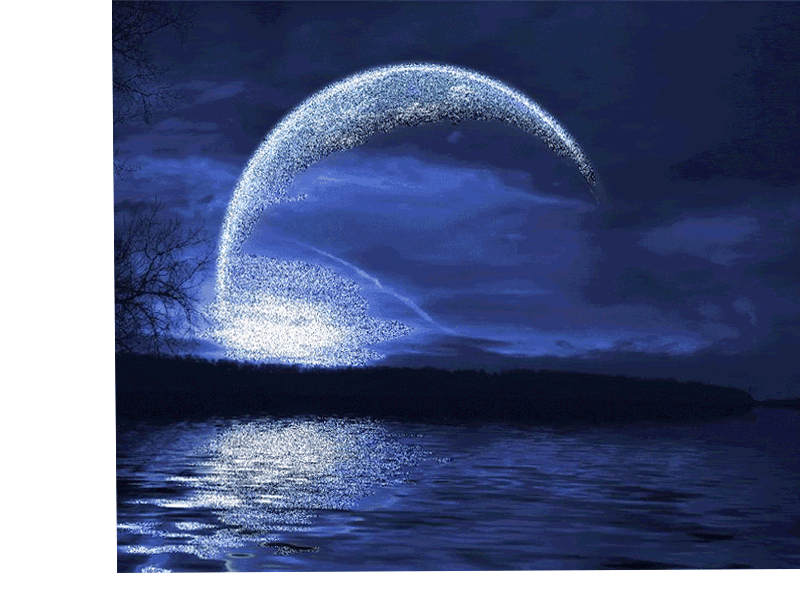 «Любовь – неведомая страна и мы все плывём туда каждый на своём корабле, и каждый из нас на своём корабле капитан и ведёт корабль своим собственным путём».                             (Пришвин М.М.)
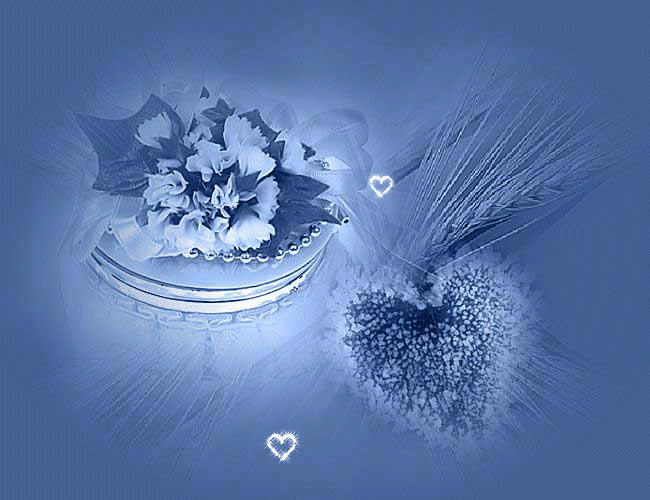 Любить для меня – значит быть любимым.

Любить – значит, прежде всего, отдавать, а не брать.

Любить – это значит быть заинтересованным в жизни того,
 кого любишь.
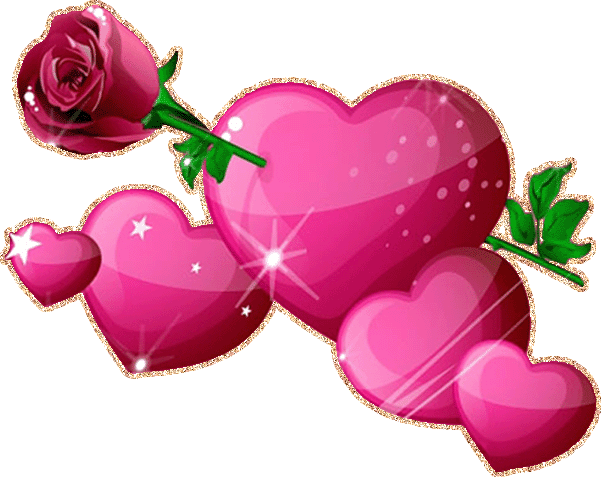 ПОСЛОВИЦЫ О ЛЮБВИ
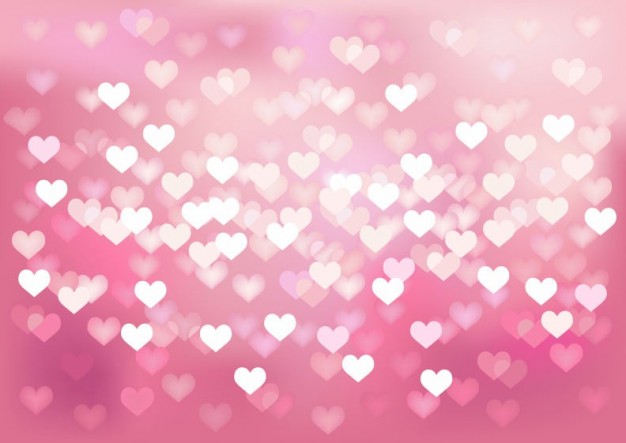 Был бы милый по душе, проживем и в шалаше. 
Верная любовь в огне не горит, в воде не тонет. 
Жить в разлуке - хуже муки.
Злого любить - себя губить.
Не мил и свет, коли милого нет.
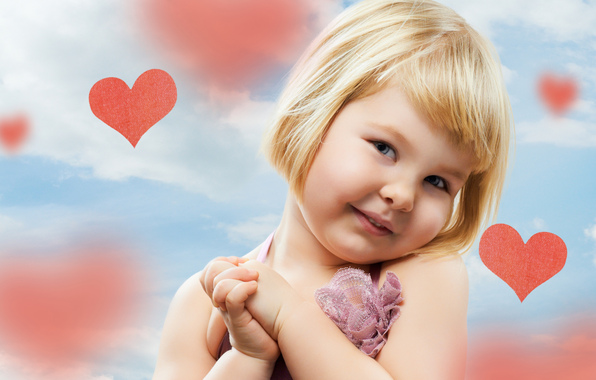 Какими качествами обладает человек, живущий в любви?
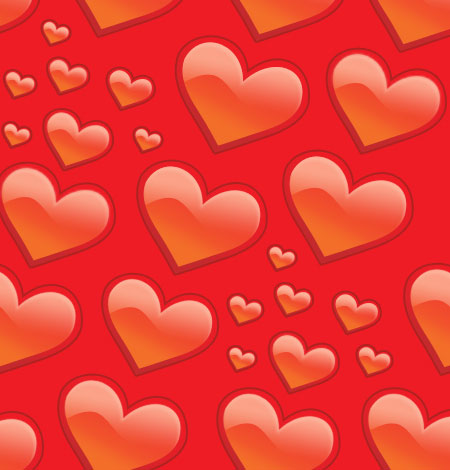 Выберите для себя
♦ Мудрость
♦ Нежность
♦ Честность
♦ Постоянство
♦ Преданность
♦ Ласка
♦ Понимание
♦ Терпение
♦ Сочувствие
♦ Щедрость
♦ Аккуратность
♦ Доброта
♦ Заботливость
♦ Благоразумие
♦ Доверчивость
♦ Вежливость
♦ Верность
♦ Чувство юмора
♦ Внимательность
♦ Бережливость
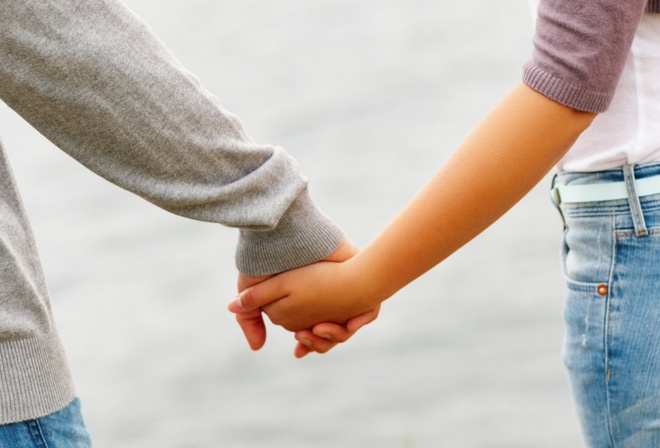 ИГРА «РАСТОПИ КРУГ»
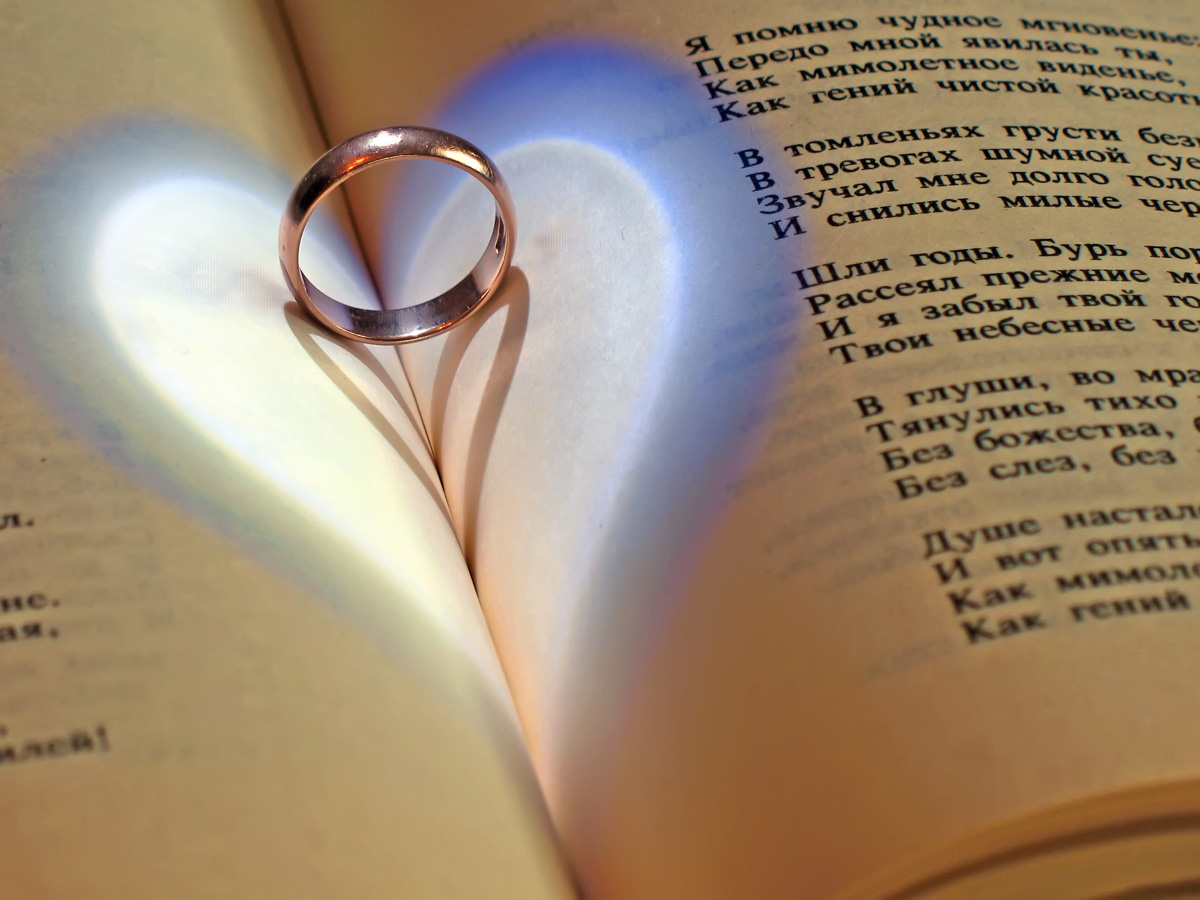 Синквейны про любовь
Правила составления синквейна:
1. В первой строке одним словом обозначается тема
     (1 существительное).
2. Вторая строка – описание темы двумя словами
     (2 прилагательных)
3. Третья строка – описание действия по этой теме тремя словами (3 глагола)
4. Четвертая строка – небольшая фраза, выражающая твоё отношение к теме (1 предложение)
5. Пятая строка – одно слово, ассоциация с темой (1 слово).
ЖЕЛАЮ УДАЧИ!
Любовь.Первая и долгожданная.Любить, уважать, оберегать.Любовью дорожить умейте!Жизнь.
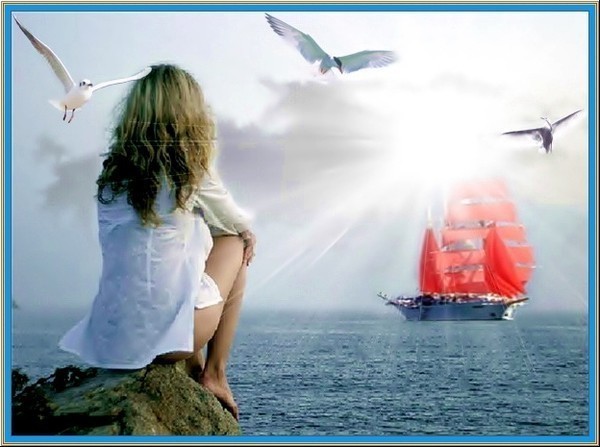 «Всё приходит вовремя к тем, кто умеет ждать» (Толстой Л. Н)
ПРИТЧА ПРО ЛЮБОВЬ
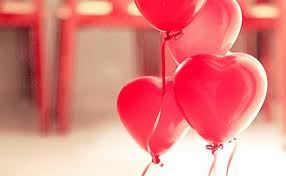 10 правил о любви
Надо
Уметь прощать
Смотреть на мир глазами любимого
Принимать человека таким, какой он есть
Проявлять искренность чувств
«Хлеба горбушку и ту пополам»
Делить радость и печаль
Быть верным
Нести ответственность за семью
Делать комплименты
Позволять любить себя
Не надо
Заботиться только о себе
Уходить из жизни даже ради любимой
Искать материальную выгоду
Быть эгоистом, потребителем
Делать что-либо на зло
Давить ревностью
Говорить стоимость подарка
Вспоминать прошлые обиды
Отзываться плохо о родственниках
Ограничивать в чувствах
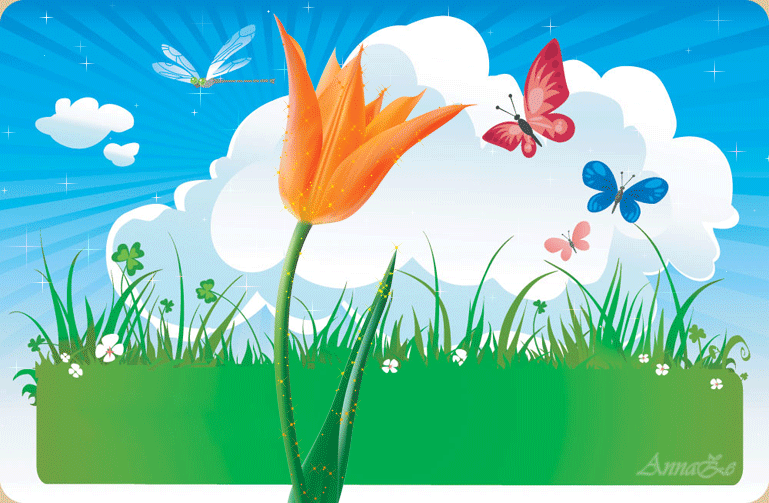